Modern digital technologies and e-justice practice in Ukrainian courts
Olha Melen-Zabramna, attorney, EPL (Ukraine) and Ecoforum
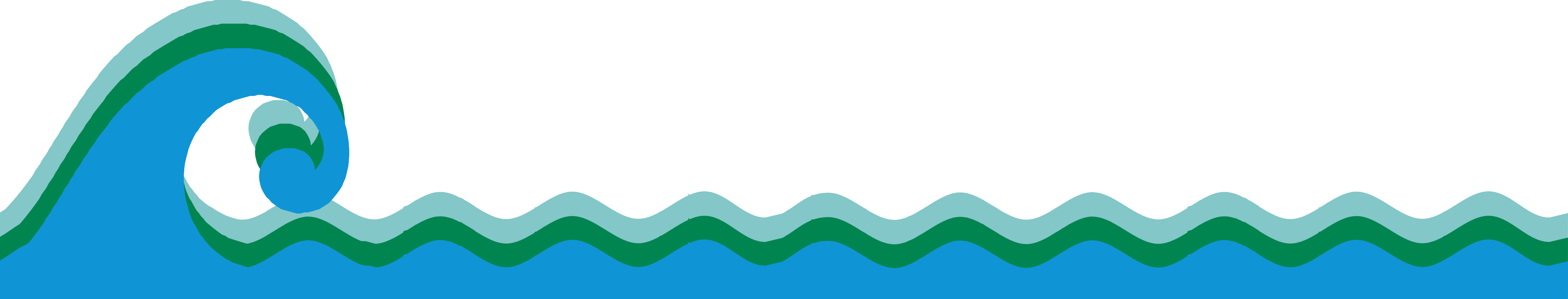 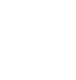 Sole judicial information-telecommunication system
Was launched by the Law in 2021

Consists of informational and  tele-communicational modules, allowing automatization of judicial procedures, namely casefiles management, automatic judges distribution, exchange of documents between the court and the participants to the dispute, recording of judicial procedure and video-conferencing, provision of informational aid to judges etc. 

Modules:
Web-portal «Judicial power of Ukraine»;
State registry of judicial decisions;
Official electronic address (E-CABINET);
One contact-center of judicial system;
Automatic judges distribution;
Electronic court (e-court);
Court statistics.
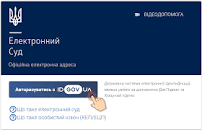 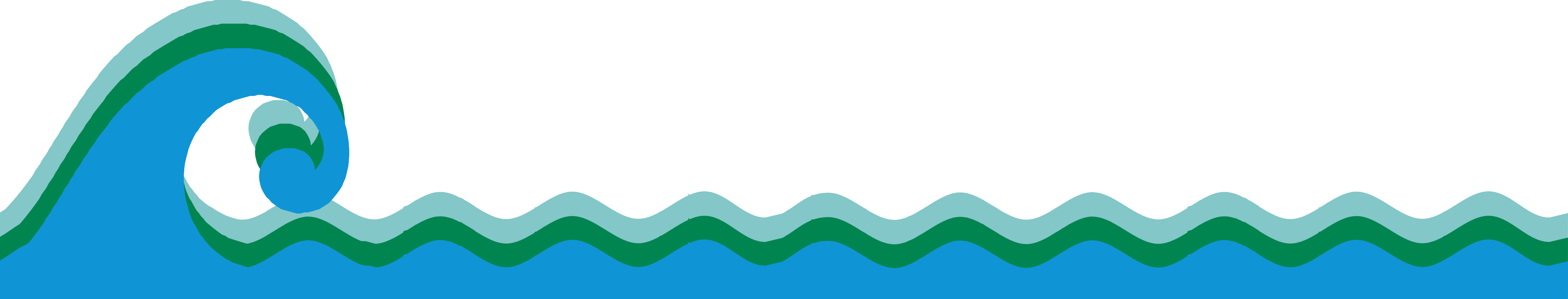 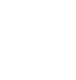 [Speaker Notes: Містобудівна документація місцевого рівнів вся підлягає згідно закону про РМД..]
System E-court
Allows to use electronic channels (e-mail) so send documents to courts and to  receive documents from courts , to exchange documents between participants to judicial proceedings 
It allows access to electronic case files 
Email addresses of attorneys, state bodies, bodies of local self-government, other parties have to be registered there to allow communication through e-court system
Access to e-court is via email and with certified electronic signature
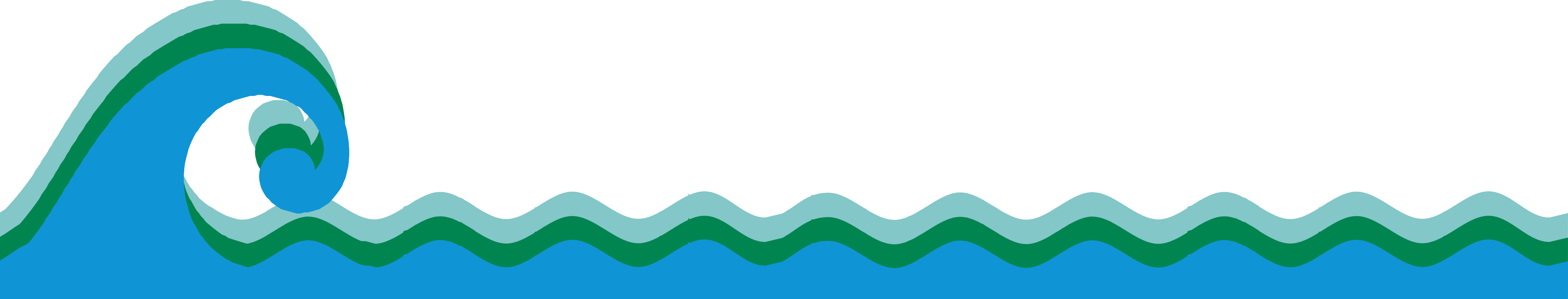 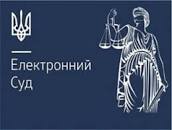 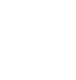 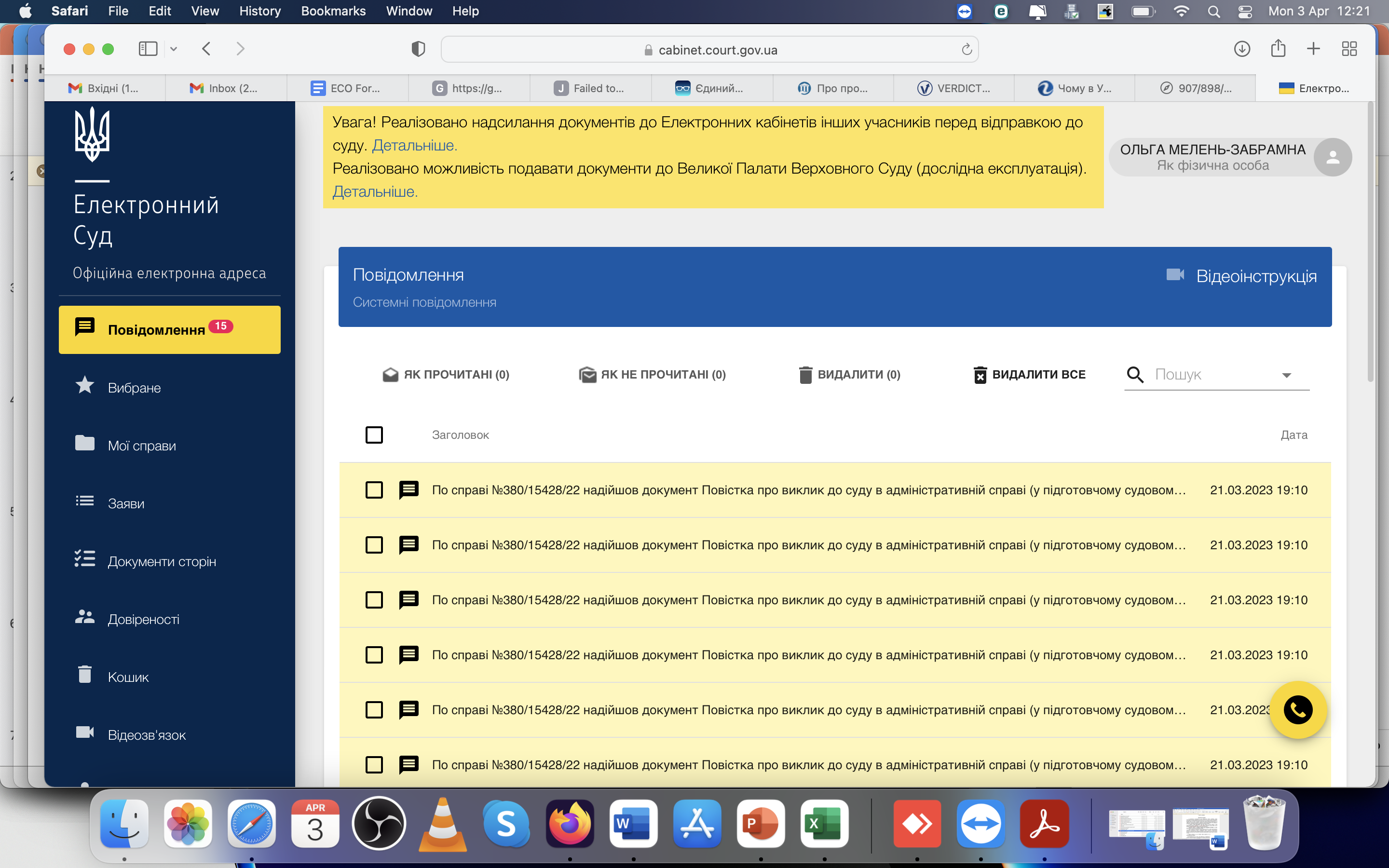 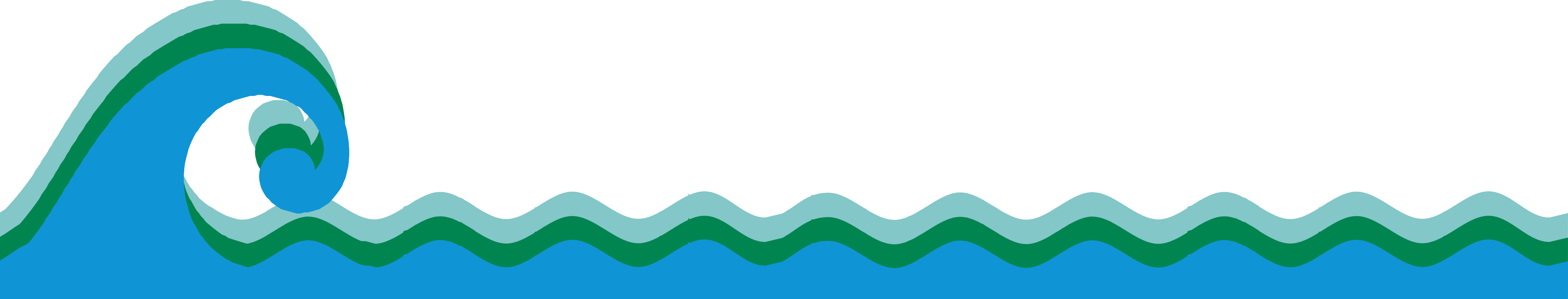 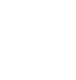 [Speaker Notes: Зміни до ДДП підлягають СЕО, якщо вони будуть мати впливна довкілля, якщо не будуть – то МОЗ, Міндовкілля або місцеві органи самі приймають рішення щодо проведення СЕО. Це рішення про непроведення має бути оприлюднено.]
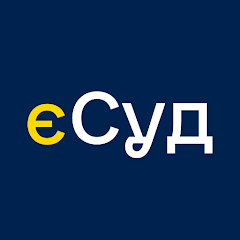 E-court mobile application
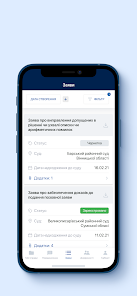 Allows to follow-up the case progress, push up notifications on new messages in electronic cabinet  
Allows access to procedural documents, sent by court or by parties
Allows viewing procedural documents created by user in electronic cabinet 
Allows viewing and annulling issued power of attorney and orders 

Limitations – downloading and sending  files to court is not possible
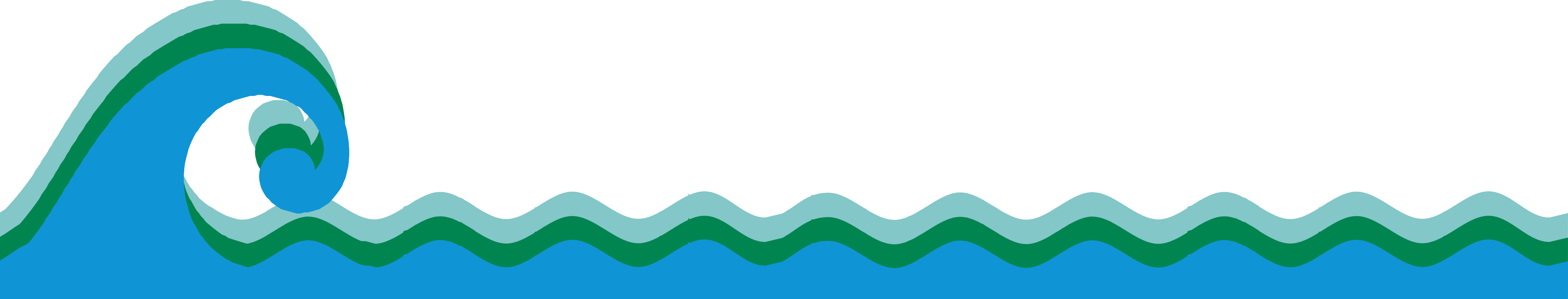 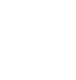 Court case of Rokoban LTD.
2 court cases: 
Local municipality v. Ministry of Environment and Rokoban LTD, local LNGO as third party to a dispute concerning challenging of EIA decision
Local municipality and Prosecutor’s Office .v. Ministry of Environment and Rokoban LTD., local NGO as third party to a dispute challenging license for hazardous waste management  

EPL attorney represented local NGO in court, participated via online portal
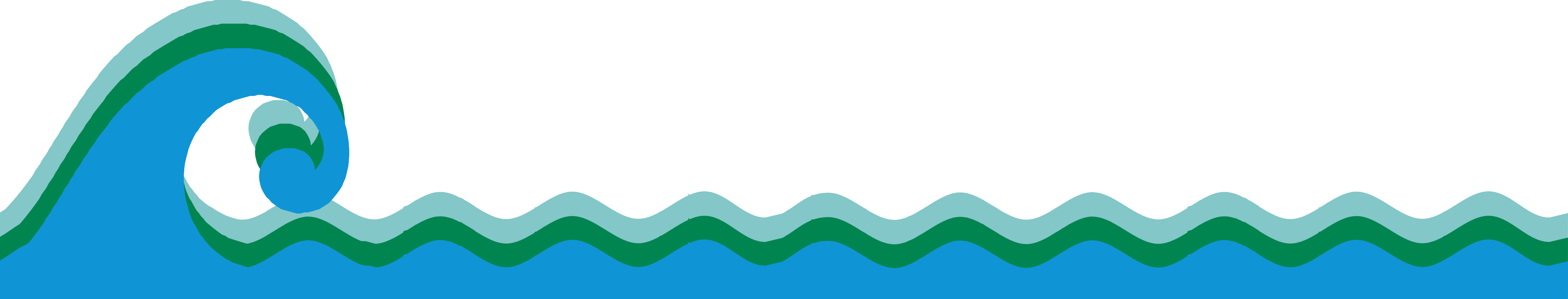 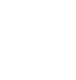 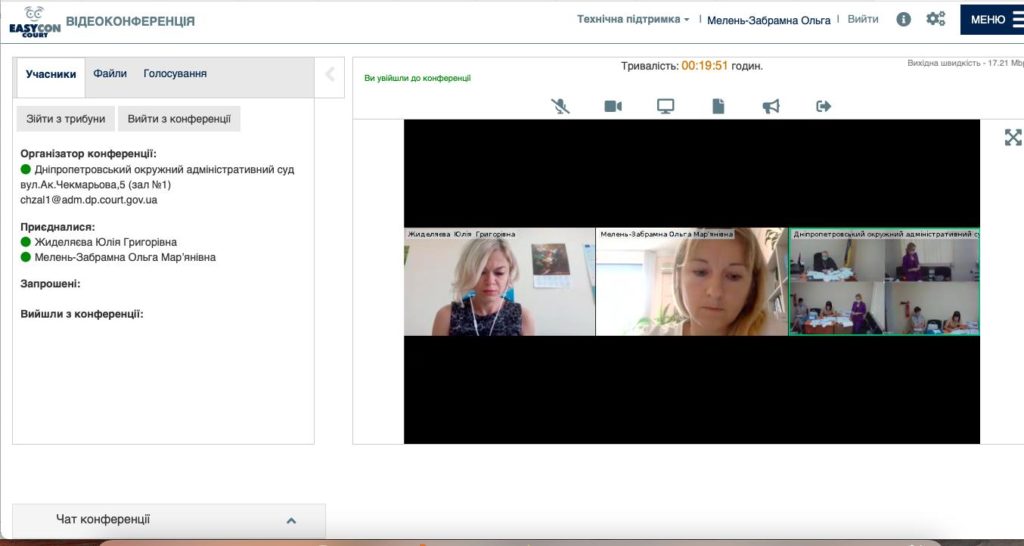 Court case: Municipality v.Rokoban LTD
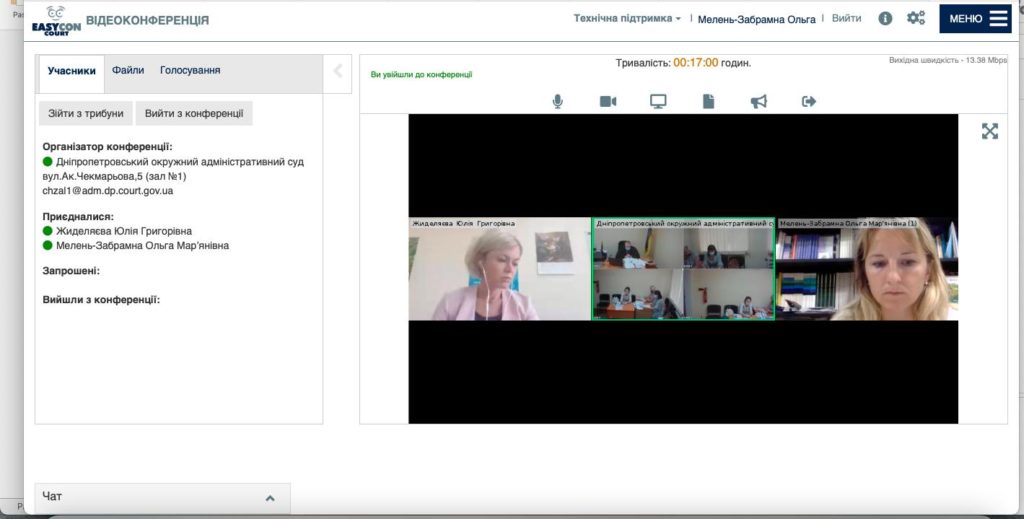 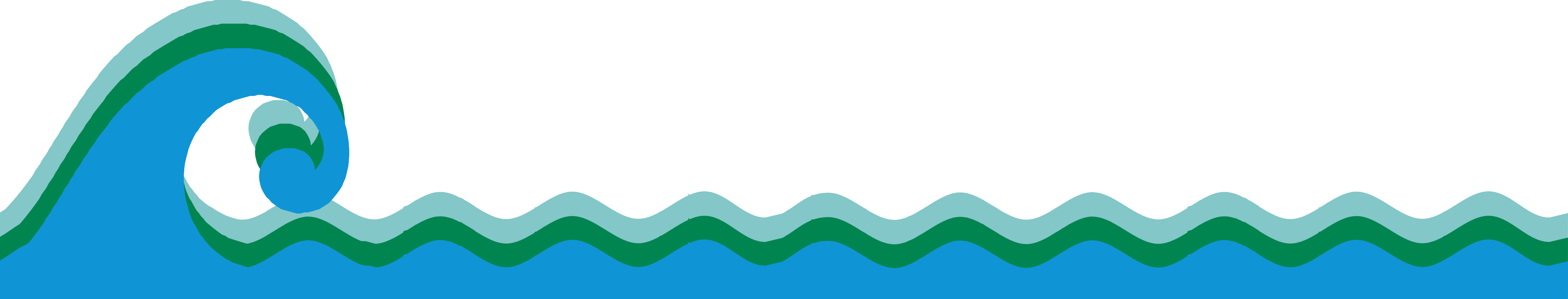 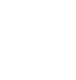 Data bases of court decisions
https://lpd.juscourt.com/ - legal positions of the Supreme Court

https://reyestr.court.gov.ua – online data base of court decisions 

https://court.opendatabot.ua/#/  - online service of court decisions “Granny”

https://conp.com.ua/ - analytical tool for search and visualization of court decisions “Court in the palm”;

https://verdictum.ligazakon.net/analysis  - search and analysis of court decisions “Verdictum”
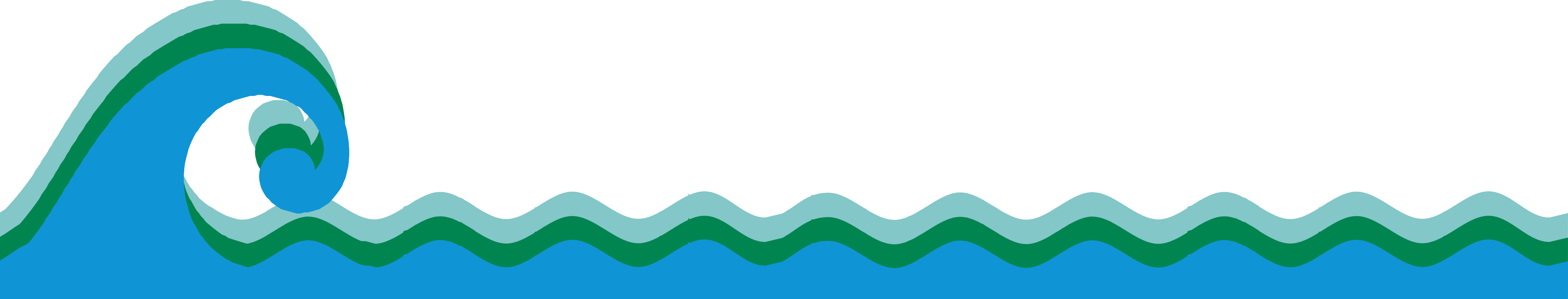 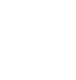 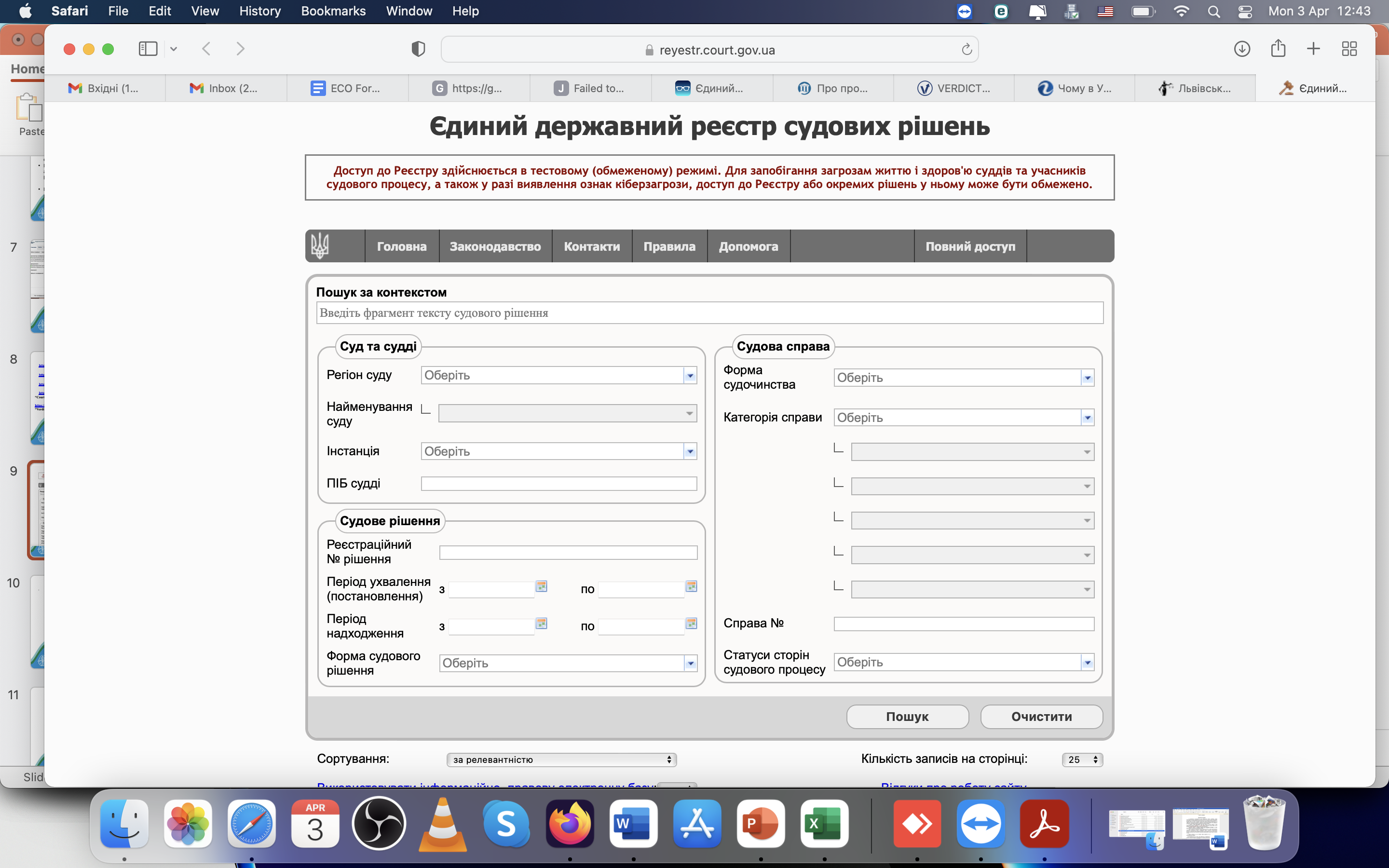 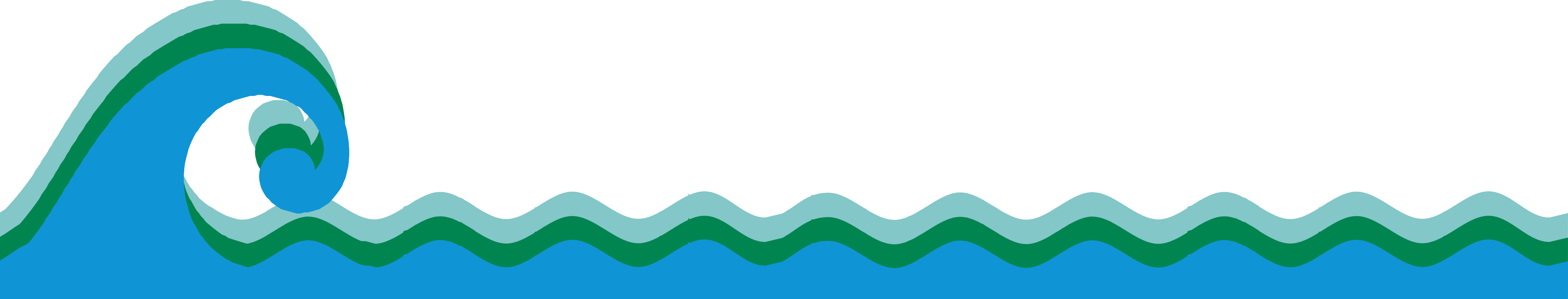 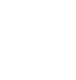 .
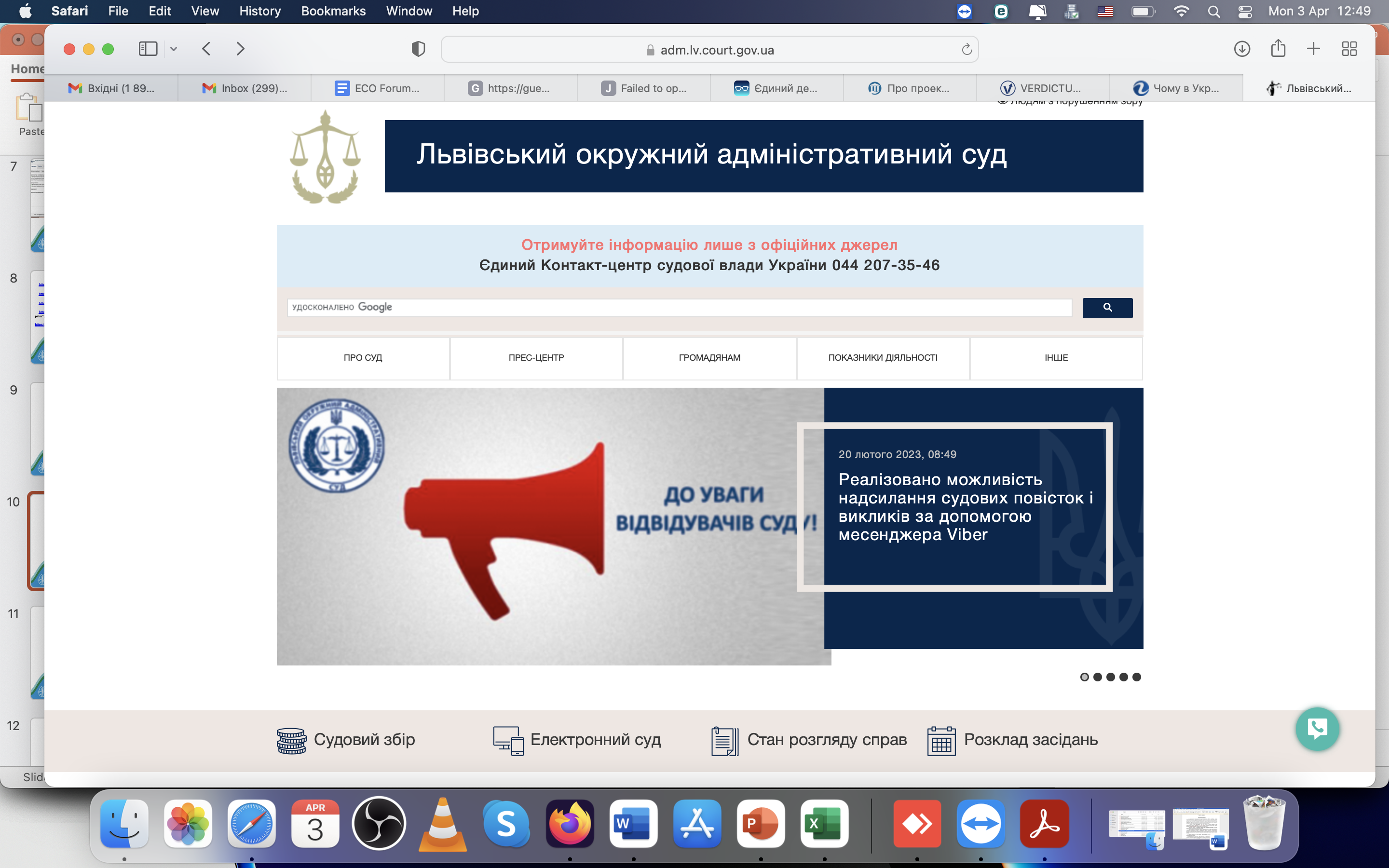 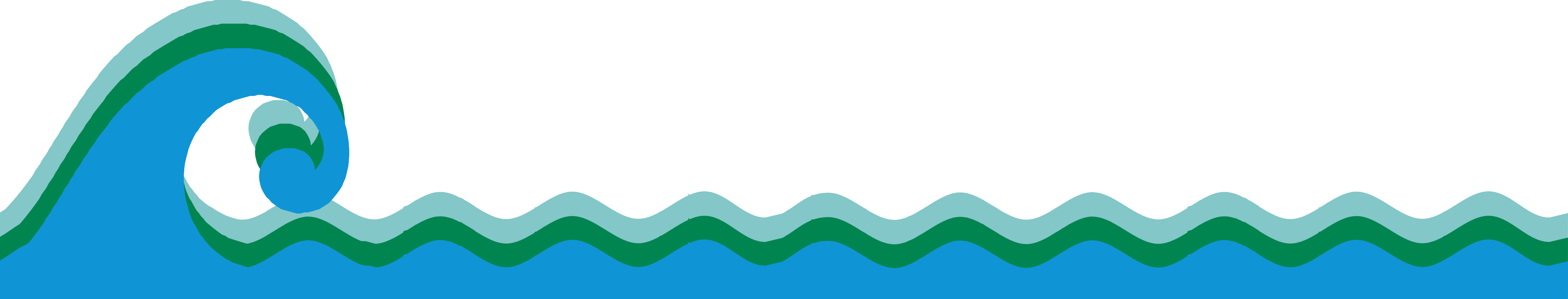 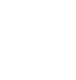 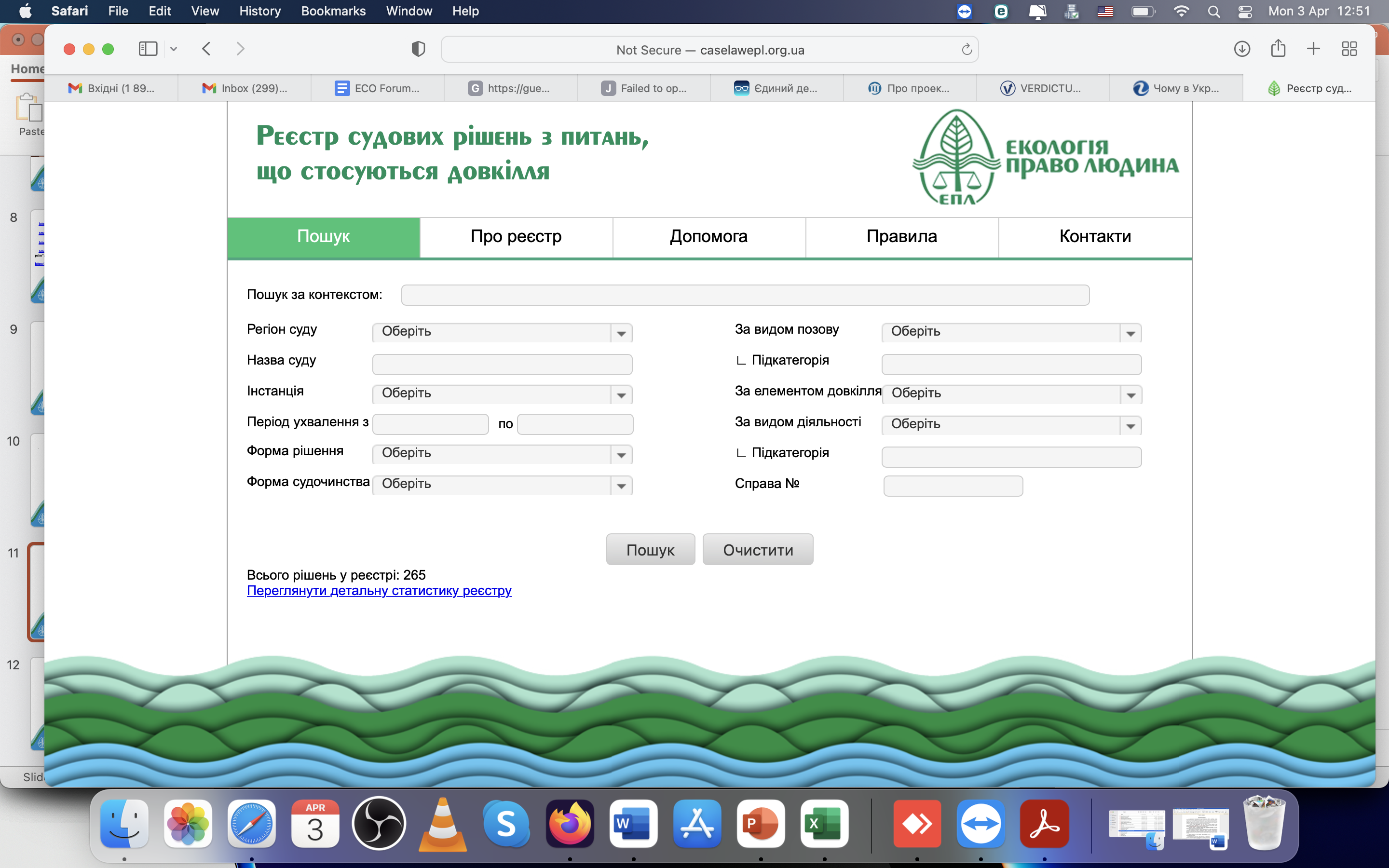 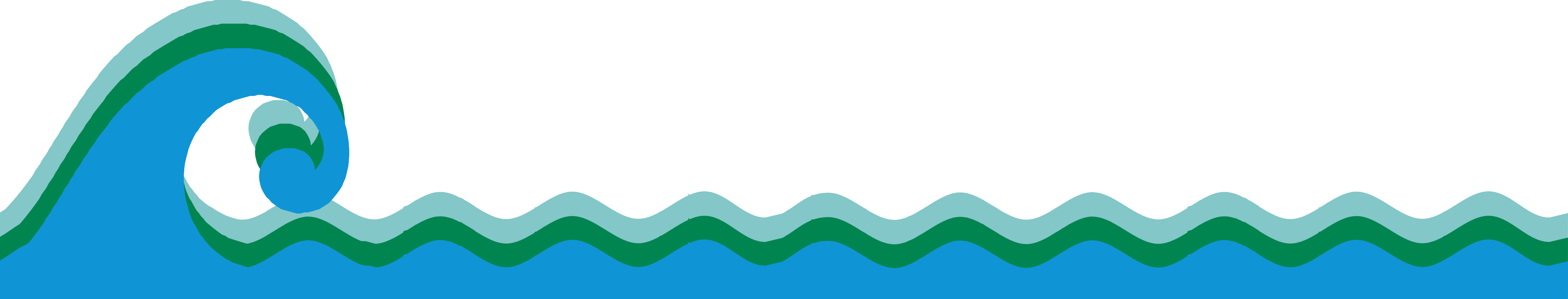 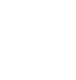 Thank you for your attention!!
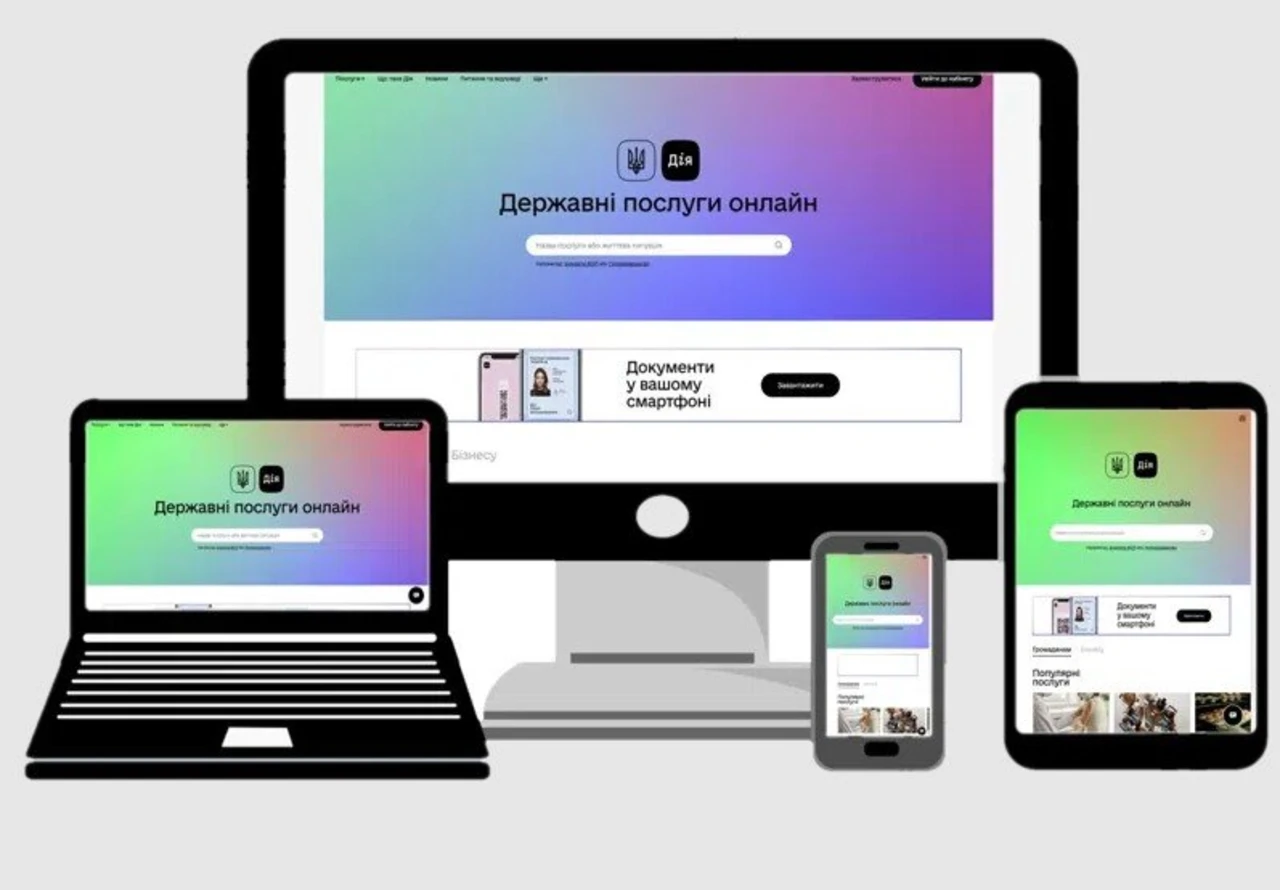 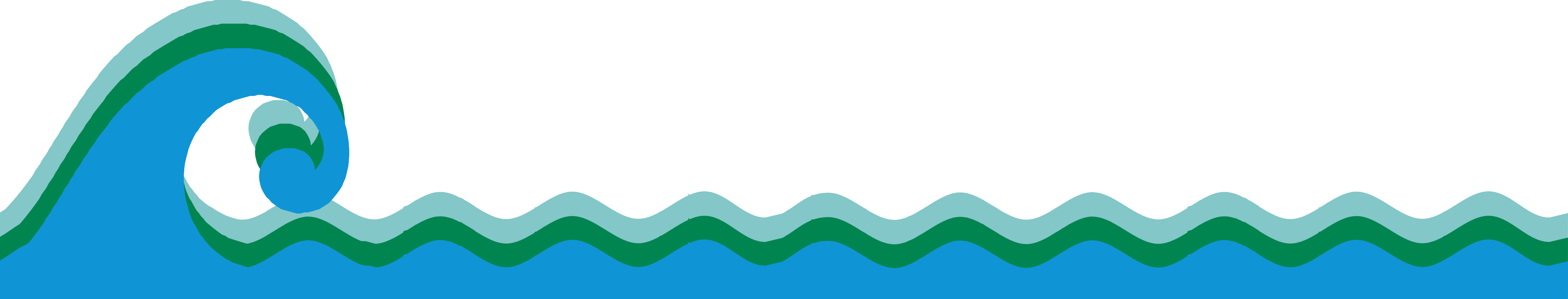 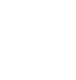